DISTANTSÕPPE KOGEMUSED 2019/2020 ÕPPEAASTA III trimestril          (16.03.-15.05./05.06.2020)
ANNE MÄEOTS
UHTNA PÕHIKOOLI DIREKTOR
25.08.2020
HARIDUSJUHI VAADEKOMPETENTSIMUDELI MEESKONNA JUHTIMINEii ÕPILASE ARENGU TOETAMINEiii TULEMUSPÕHINE JUHTIMINEiv INNOVATSIOONI JUHTIMINEv EDULUGUDE TUTVUSTAMINE
Meeskonna juhtimine
MEESKONNA JUHTIMINEp, 15.03.Juhend distantsõppeläbiviimiseks
ÕPILASE ARENGU TOETAMINE
ÕPILASE ARENGU TOETAMINE
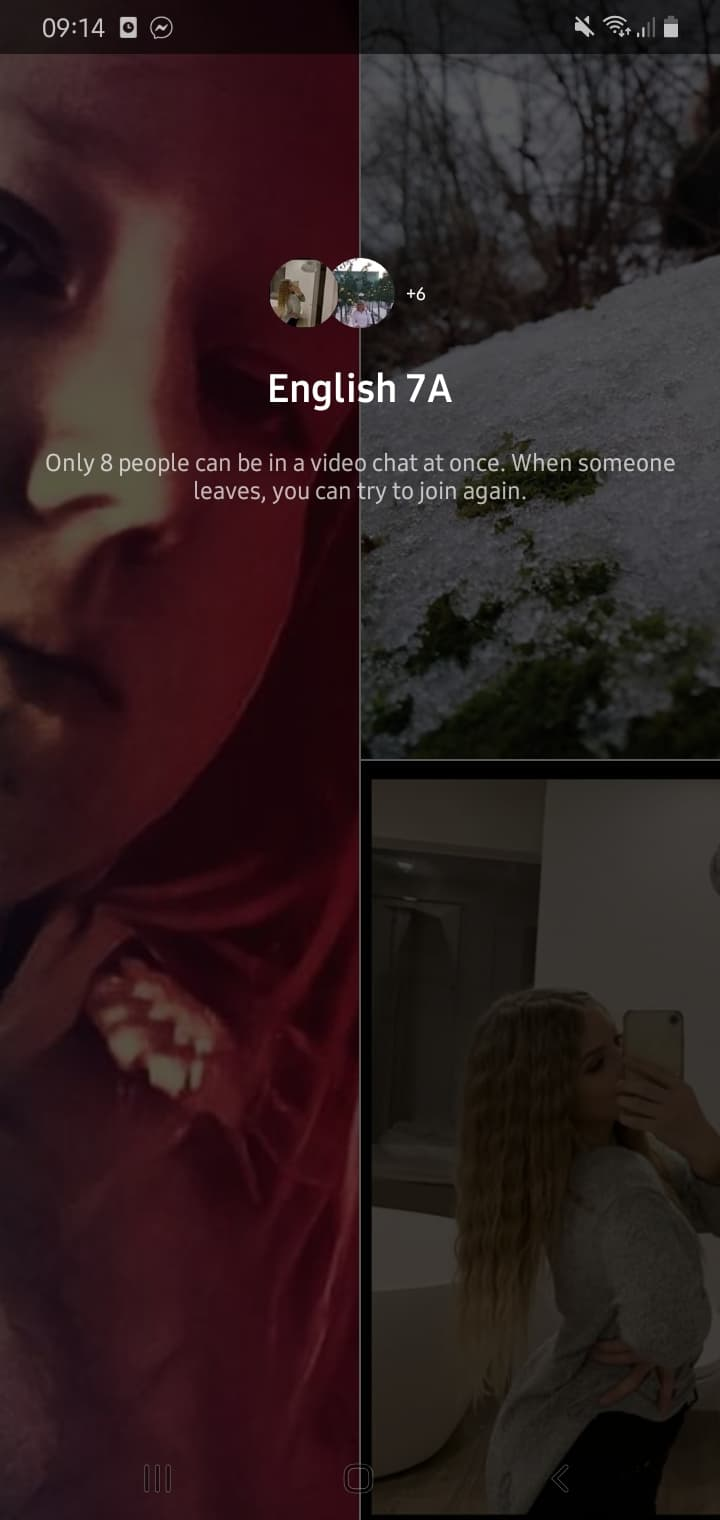 3,33,8
TULEMUSPÕHINE JUHTIMINE
INNOVATSIOONI JUHTIMINE
EDULOO TUTVUSTAMINE
UHTNA KOOLI DISTANTSÕPPE EDULOOD
8.KL ÜLEMINEKUEKSAM FÜÜSIKAS
9.KL ÕPILASTE LOOVTÖÖDE KAITSMINE
9.KL ÕPILASTE KOKKUVÕTTEV TÖÖ MATEMAATIKAS
9.KL LÕPUKIRJAND
3. KLASSI ÕPILASTE LOOVTÖÖDE KOOSTAMINE,  
ESITLUSE KOOSTAMINE
3. Klassi õpilaste loovtööd
https://docs.google.com/presentation/d/1Ta3Zkepq5rmZryVX3uL1DvUntsSskKZP-DBawfcyBSU/edit?usp=sharing
Kokkuvõtteks
Iga uus algus on raske.
Kergem on sellel, kes on harjunud tegutsema.
Mõistust tuleb teritada.
Selleks, et leida parim lahendus, tuleb koguda palju lahendusi.
Eduni jõuad üks samm korraga.
Sa oled targem kui sa arvad.
Õnneliku ja eduka pedagoogi elu algab rahulikkusest, töökusest,  loovusest ja eesmärgi nägemisest.
Tänan kuulamast!